Plant Cell Structures
Describe the structures of a typical plant cell and their functions
Compare and contrast animal and plant cells
Describe & diagram the process of mitosis
Describe & diagram the process of meiosis
Describe the structures of a typical plant cell and their functions
Plant Cell Structures
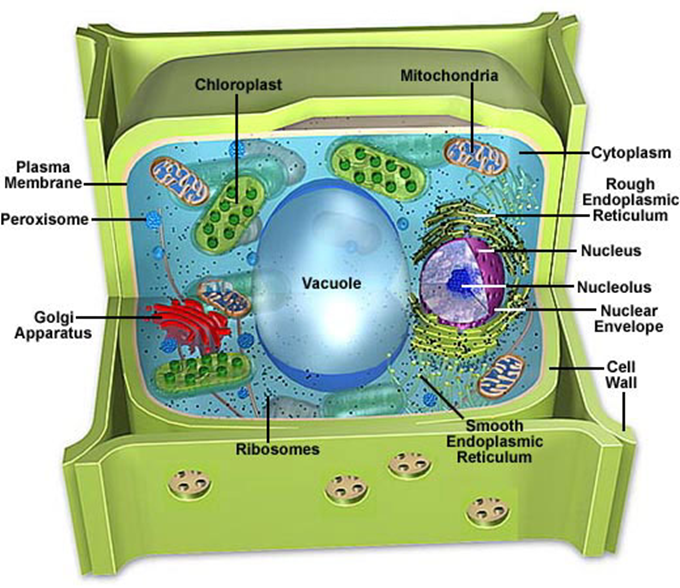 Describe the structures of a typical plant cell and their functions
Plant Cell Structures
Cell Membrane
Allows substances in/out of cell
Cell Wall
Rigid structure only in plants that provides support and protection
Mitochondria
Transforms energy in cell “Powerhouse”
Golgi Apparatus
Sorts & packages proteins
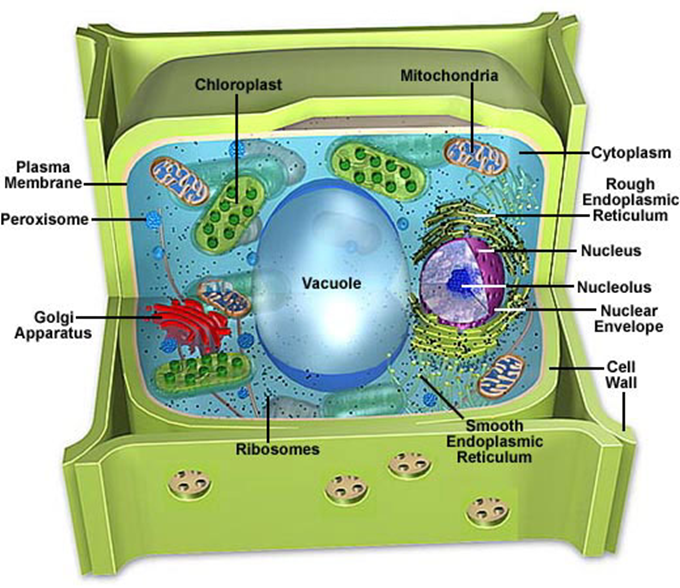 Describe the structures of a typical plant cell and their functions
Plant Cell Structures
Lysosome
Digests & removes worn out organelles
Vacuole
Stores materials, very large in plant
Chloroplast
Captures light and conducts photosynthesis. Only in plants
Endoplasmic Reticulum
Site of chemical reactions. Has both “rough” and “smooth”
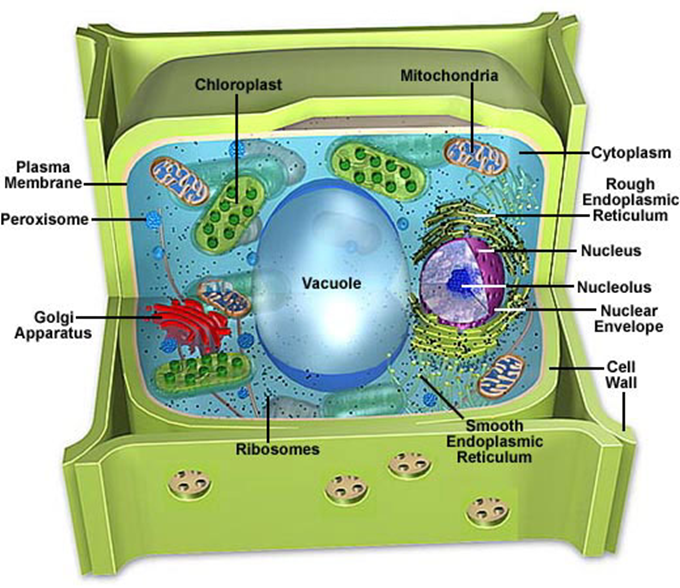 Describe the structures of a typical plant cell and their functions
Plant Cell Structures
Ribosomes
In the nucleus or cytoplasm.  Site of protein assembly
Cytoplasm
Clear fluid that suspends organelles
Nucleus
Manages all cellular functions of cell
Nucleolus
Inside nucleus.  Produces ribosomes
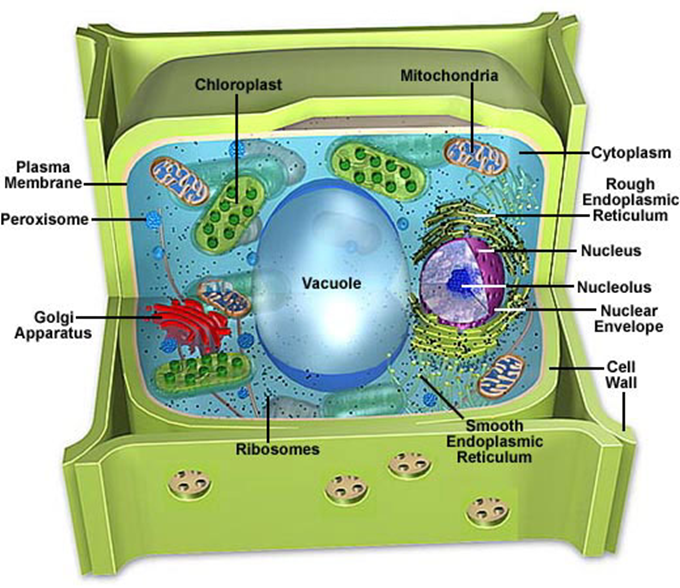 B.  Compare and contrast animal and plant cells
Animal   vs   Plant Cells
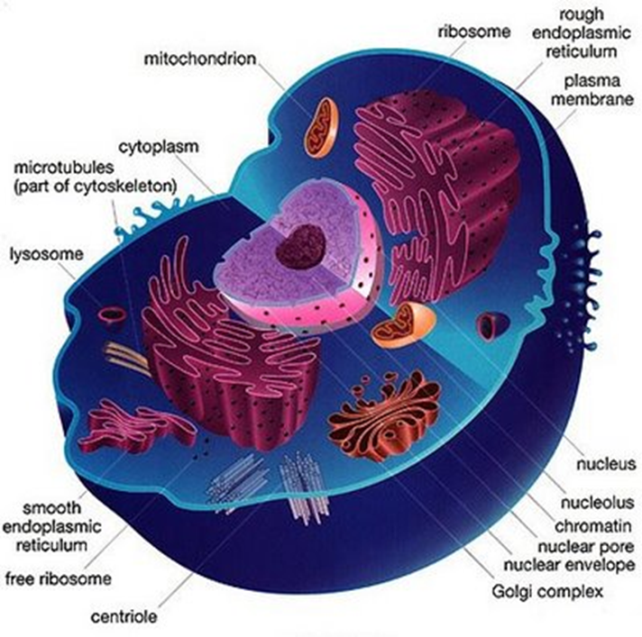 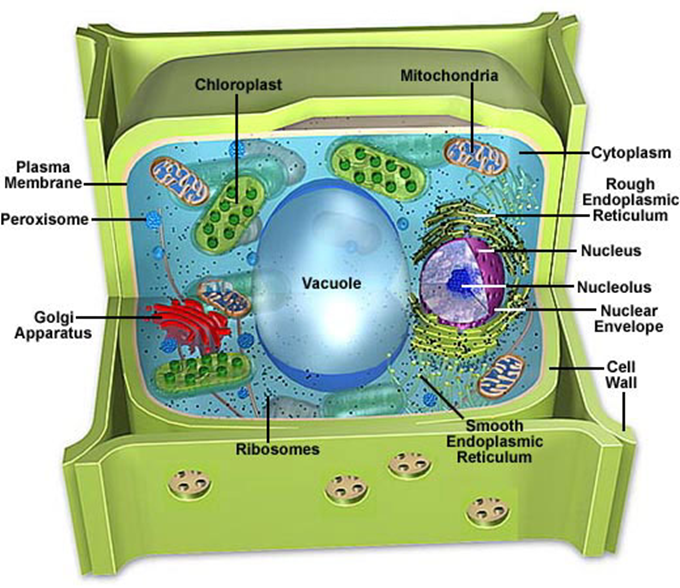 No Cell Wall
Irregular shape
Has a cell wall
Fixed, rectangle shape
B.  Compare and contrast animal and plant cells
Animal   vs   Plant Cells
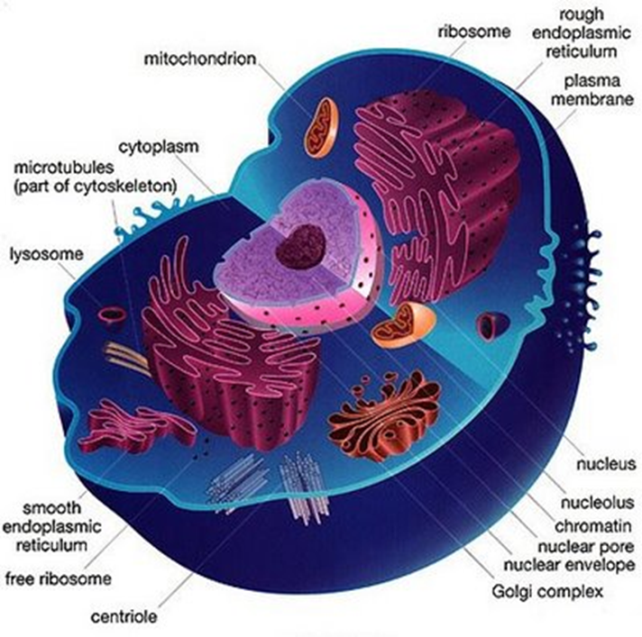 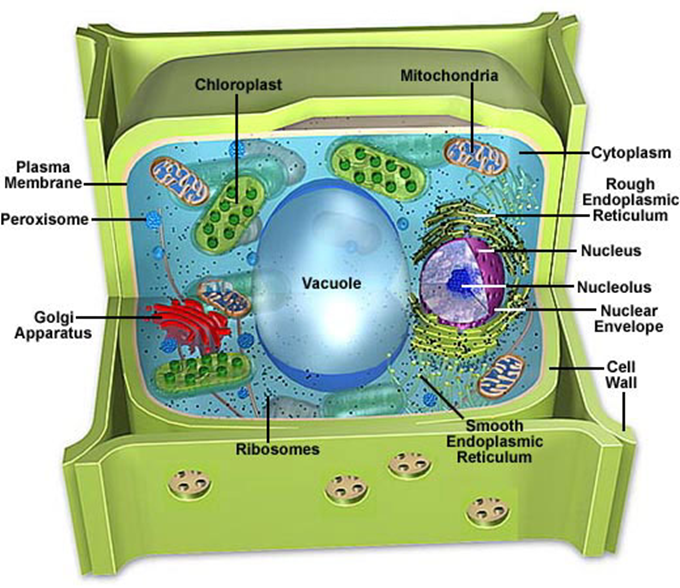 Small Vacuole
Very large vacuole
Takes up 90% of cell volume
B.  Compare and contrast animal and plant cells
Animal   vs   Plant Cells
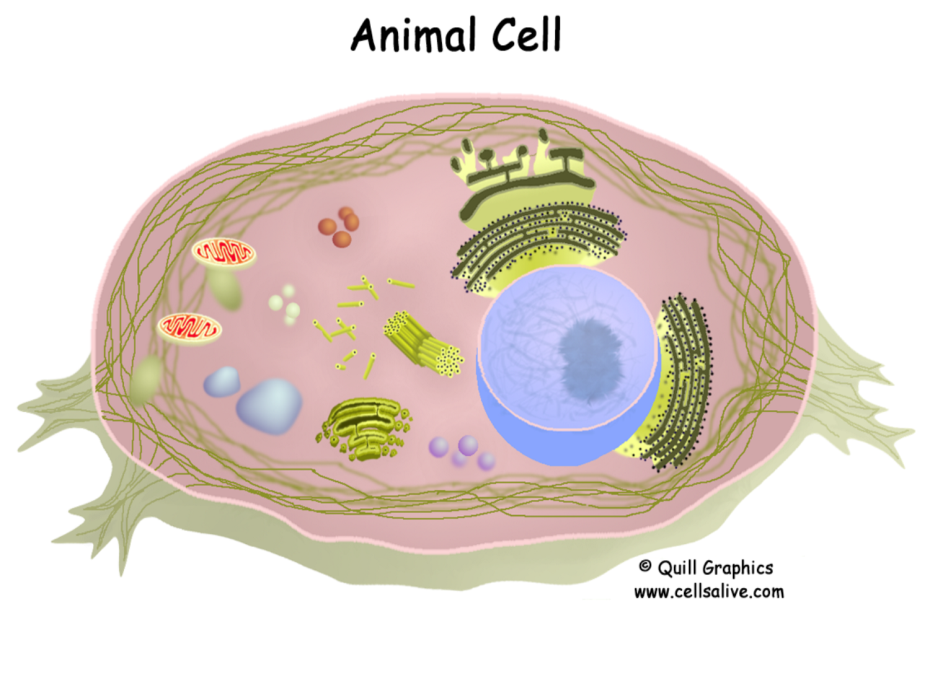 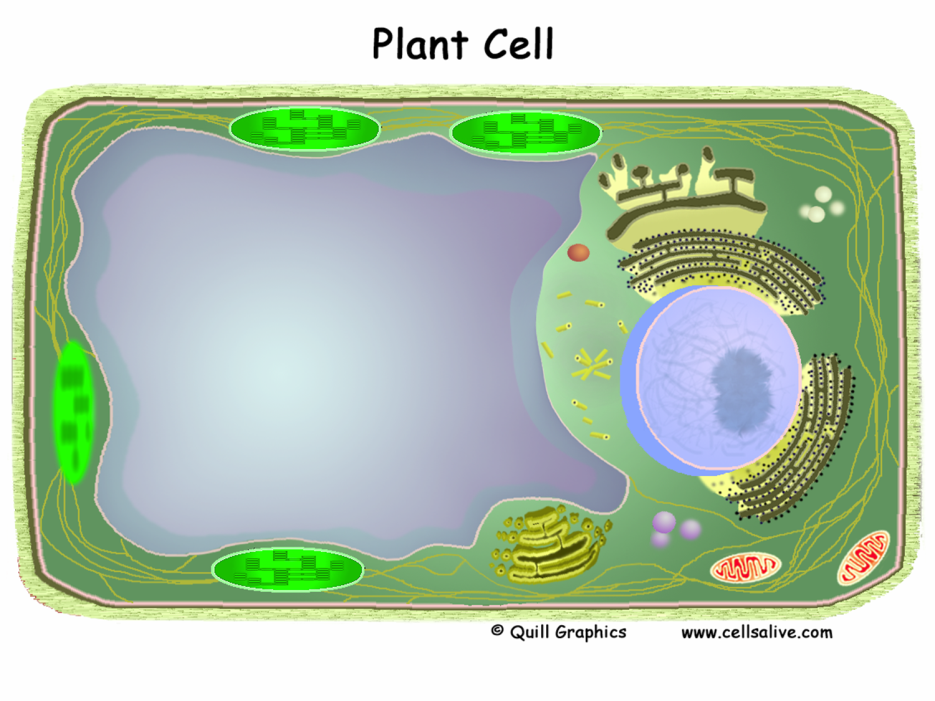 B.  Compare and contrast animal and plant cells
Animal   vs   Plant Cells
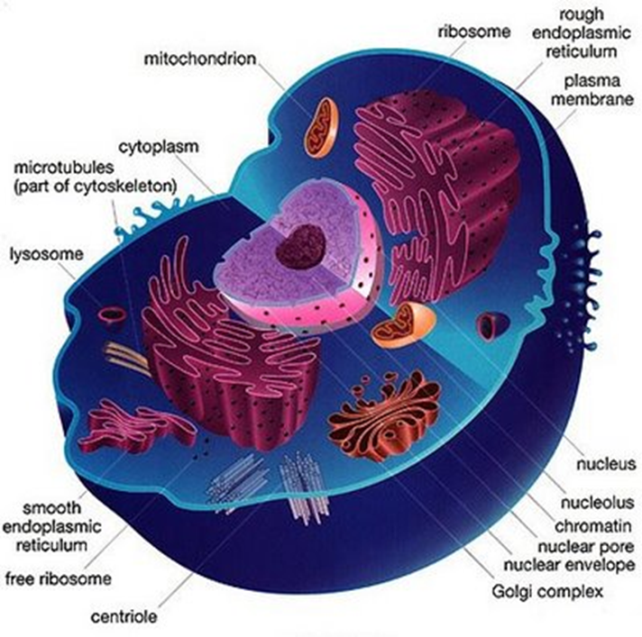 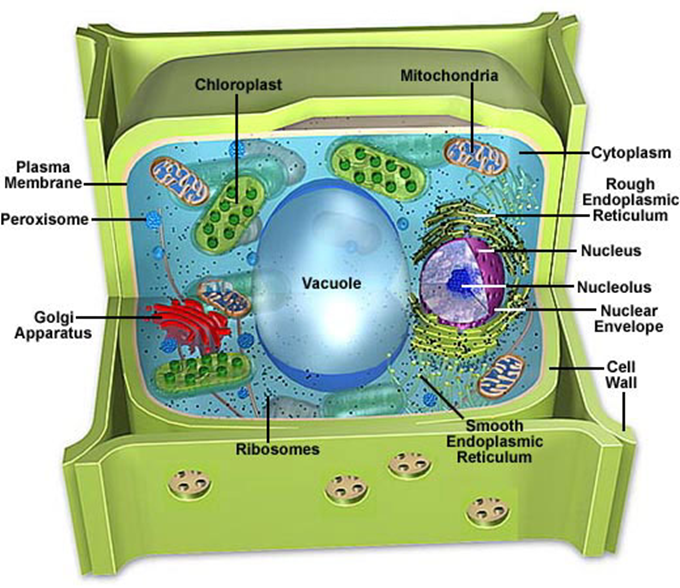 Has Centrioles
No Centrioles
B.  Compare and contrast animal and plant cells
Animal   vs   Plant Cells
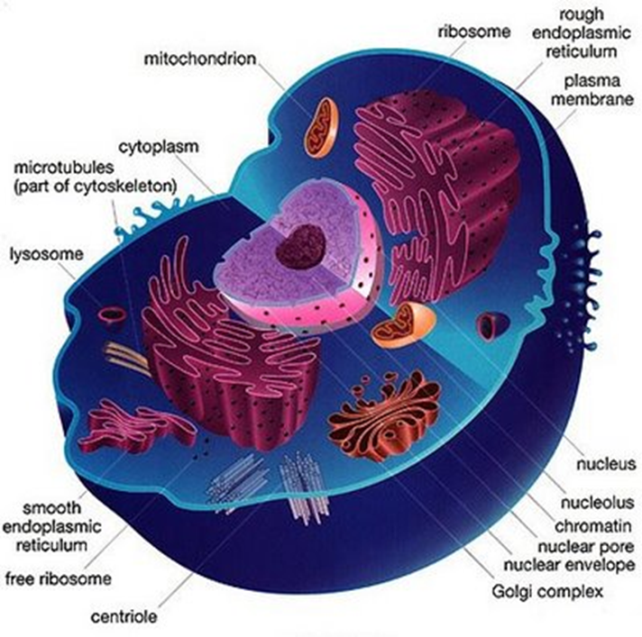 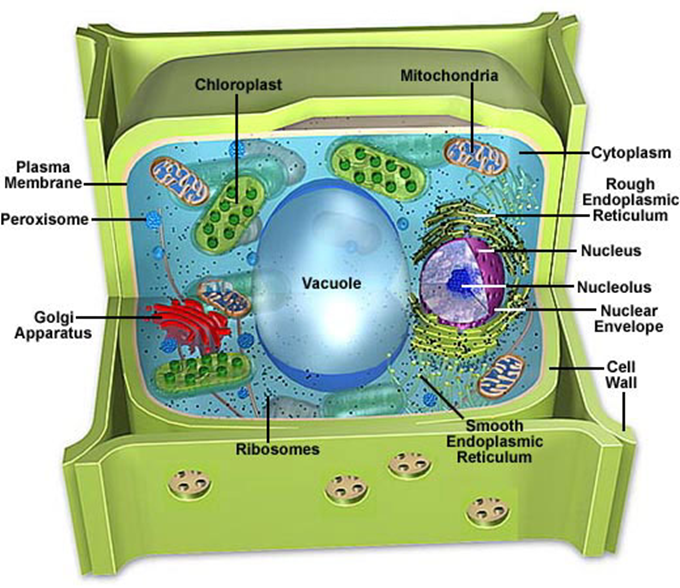 NO Chloroplasts
Chloroplasts
They make their own food (Producer)
C.  Describe & diagram the process of mitosis
Mitosis
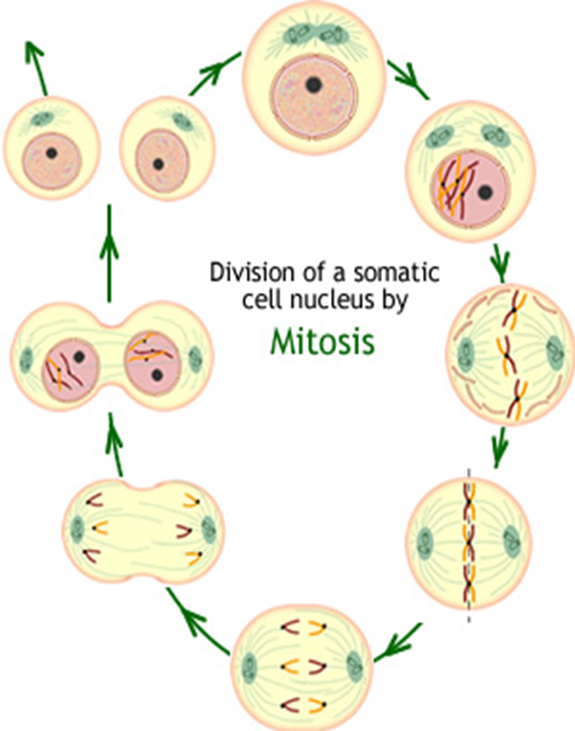 Mitosis=
Cell Reproduction
Produces diploid cells
Necessary for
Growth
Repair
C.  Describe & diagram the process of mitosis
Mitosis
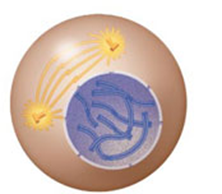 Interphase=
Stage of growth before mitosis begins
Chromosomes are copied   “Sister Chromatids”
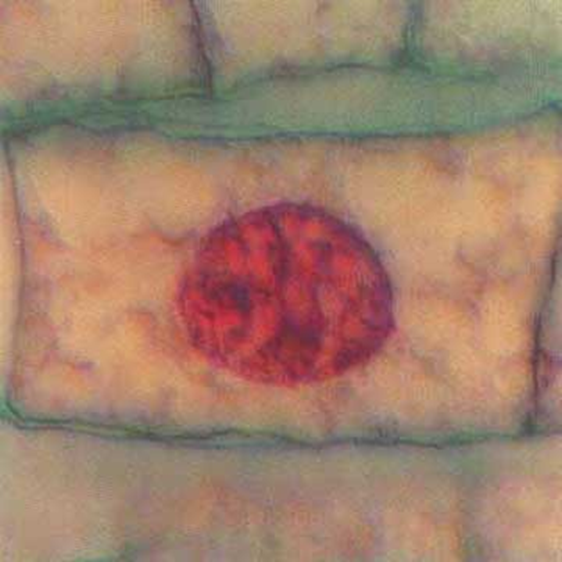 C.  Describe & diagram the process of mitosis
Mitosis
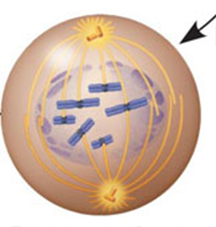 Prophase=
Spindle fibers form between poles
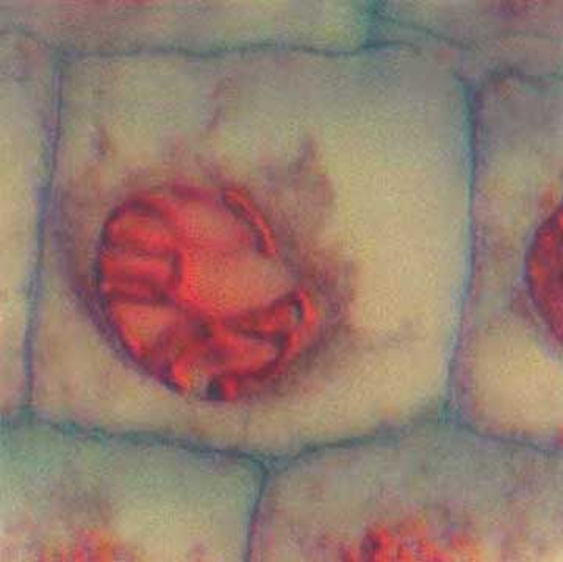 C.  Describe & diagram the process of mitosis
Mitosis
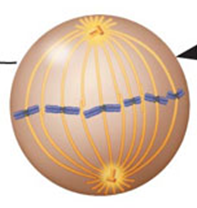 Metaphase=
Chromatids attach to spindle fibers and line up in the middle
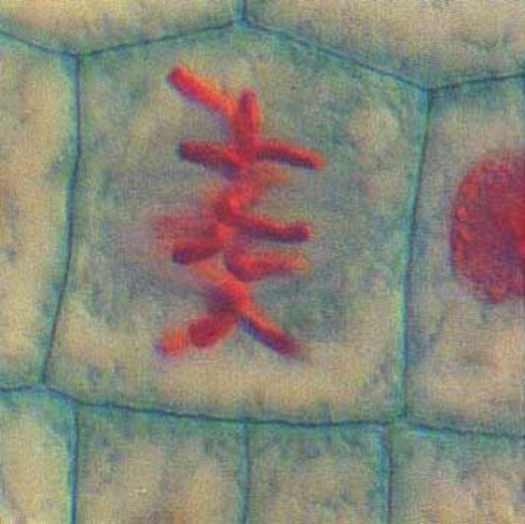 C.  Describe & diagram the process of mitosis
Mitosis
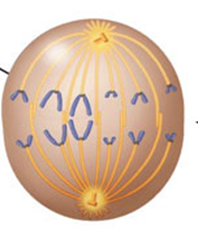 Anaphase=
Chromatids pull apart and move to opposite ends of the cell
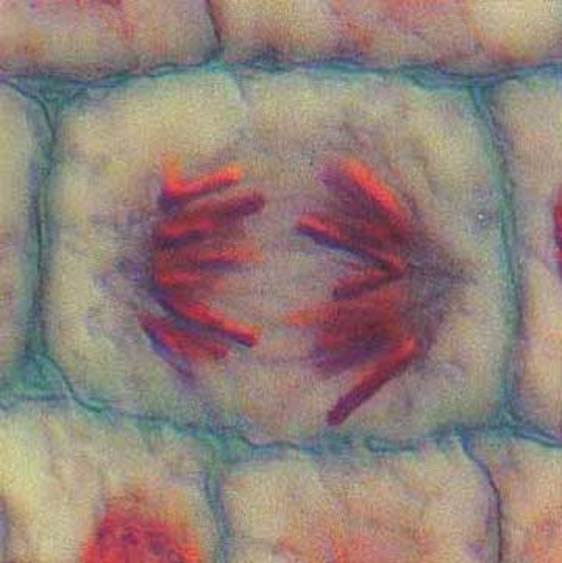 C.  Describe & diagram the process of mitosis
Mitosis
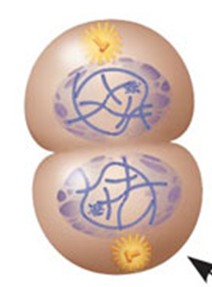 Telophase=
Mitosis ends

Cytokinesis
Actual process of cell membranes pinching apart to create 2 cells
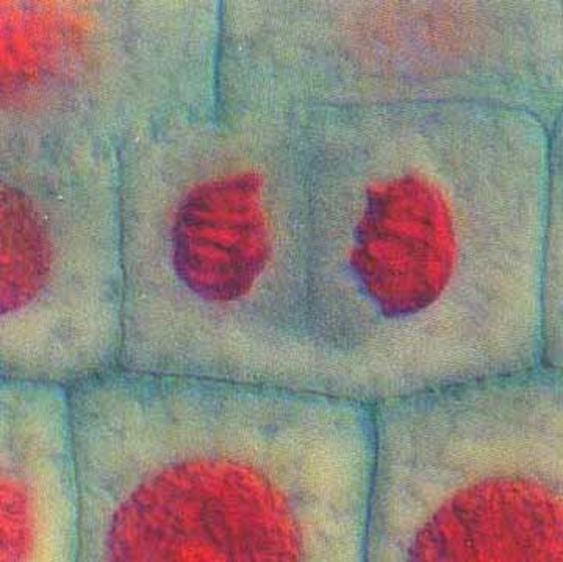 D.  Describe & diagram the process of meiosis
Meiosis
Reproductive cell division
Reduces chromosome to haploid
Eight stages
Results in four genetically different cells
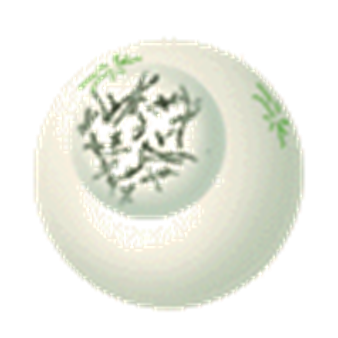 D.  Describe & diagram the process of meiosis
Meiosis
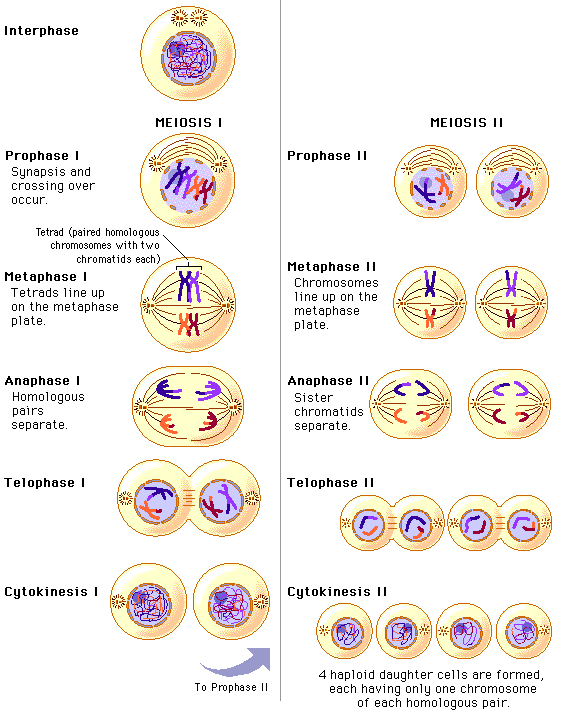 Meiosis
Meiosis divided into two sections with a total of eight phases.
Meiosis 1
Meiosis II
These phases are continuous and flow one right after the other.
Bell Work 1/27:
Which organelle is stores water and nutrients and is very large in plant cells?

What is the function of the lysosome?

Which part of the cell makes ribosomes?
Bell Work 1/31:
This cellular organelle in plant cells is responsible for carrying out photosynthesis.
Which structure is a main difference between plant and animal cells? (It is made of cellulose.)
Which sorts and packages proteins?
Bell Work 2/2:
List 3 main differences between plant and animal cells.
How many cells are produced at the end of mitosis?
During which phase do the chromosomes line up in the middle of the cell?
Bell Work 2/6:
List the phases of the cell cycle in the correct order.
In which part of a plant would meiosis occur?
Which process does a cell with 46 chromosomes divide producing 4 cells with 23 chromosomes?